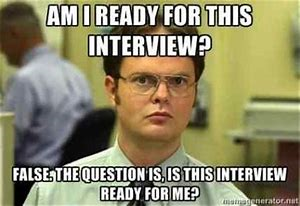 Residency Interviewing
Brad Ingram MD
Objectives
Understand the importance of residency interviewing

Prepare effectively for a residency interview

Understand the “ropes” of a well done interview
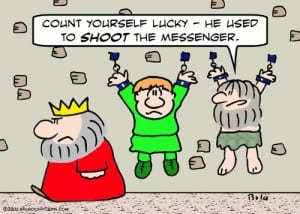 Disclosure
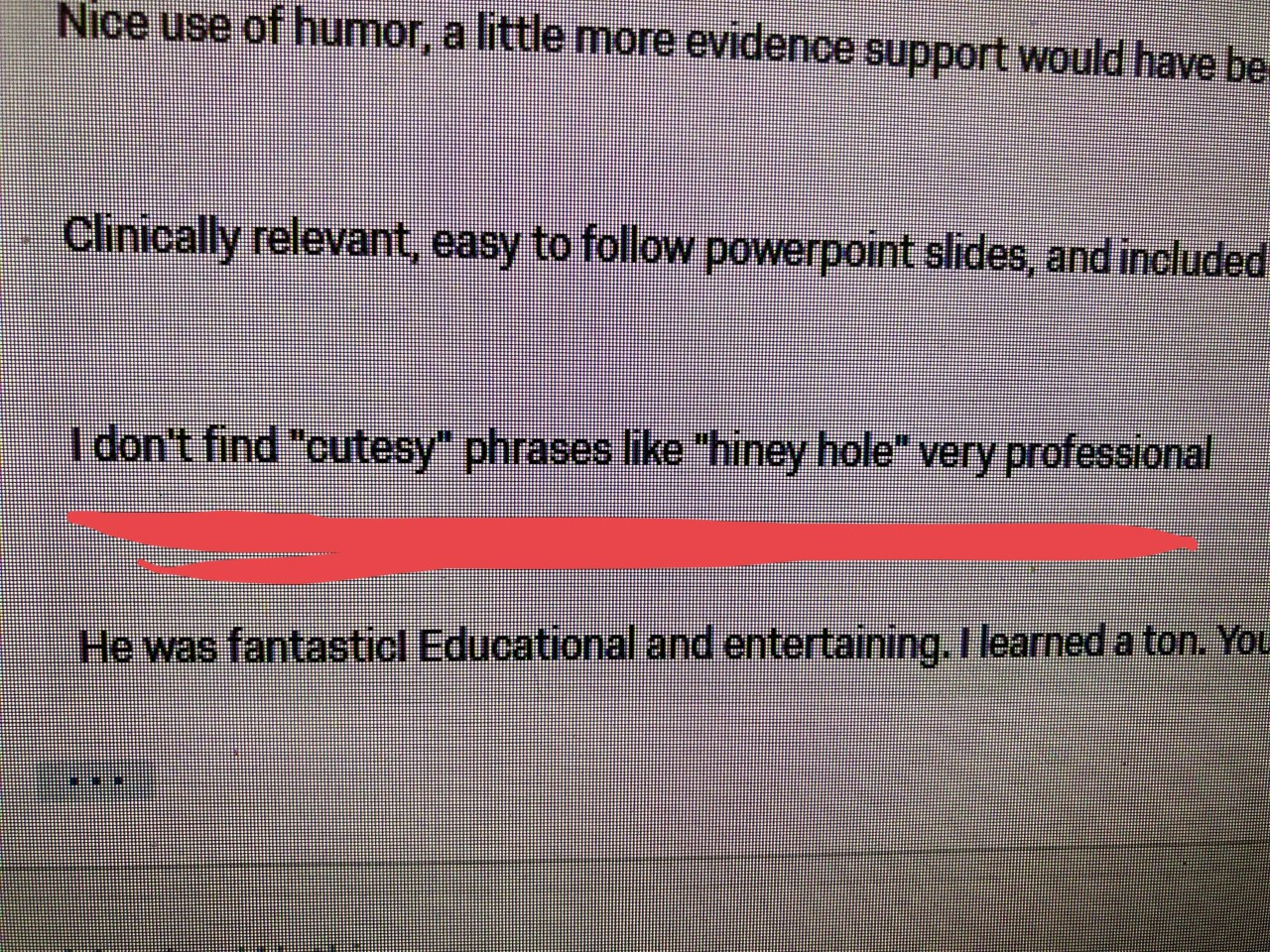 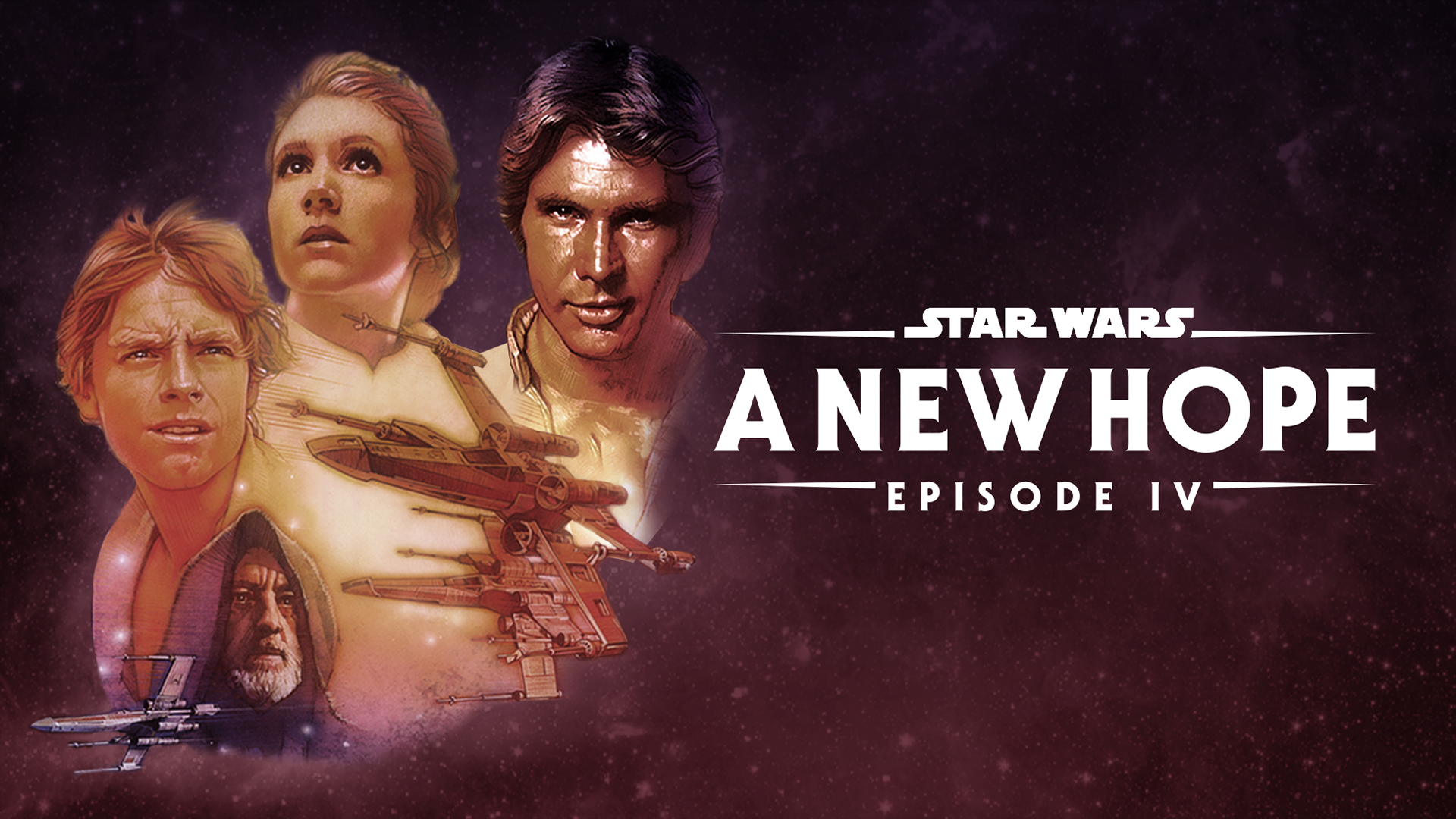 So does the interview matter???
Interviews are the time where we assess the “who” of you are

Paperwork assesses the “what” of you for us

You’re being screened for “do I want to work Thanksgiving with this person for the next 3 years” or “do I want this person calling and waking me up at 2am for the next 156 Saturday nights.”
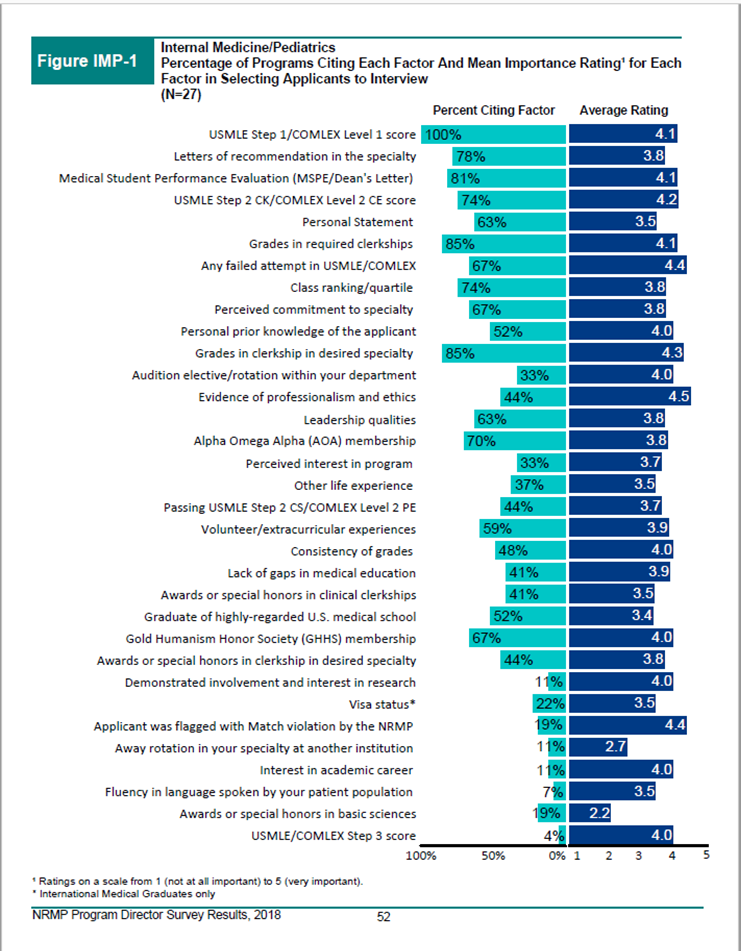 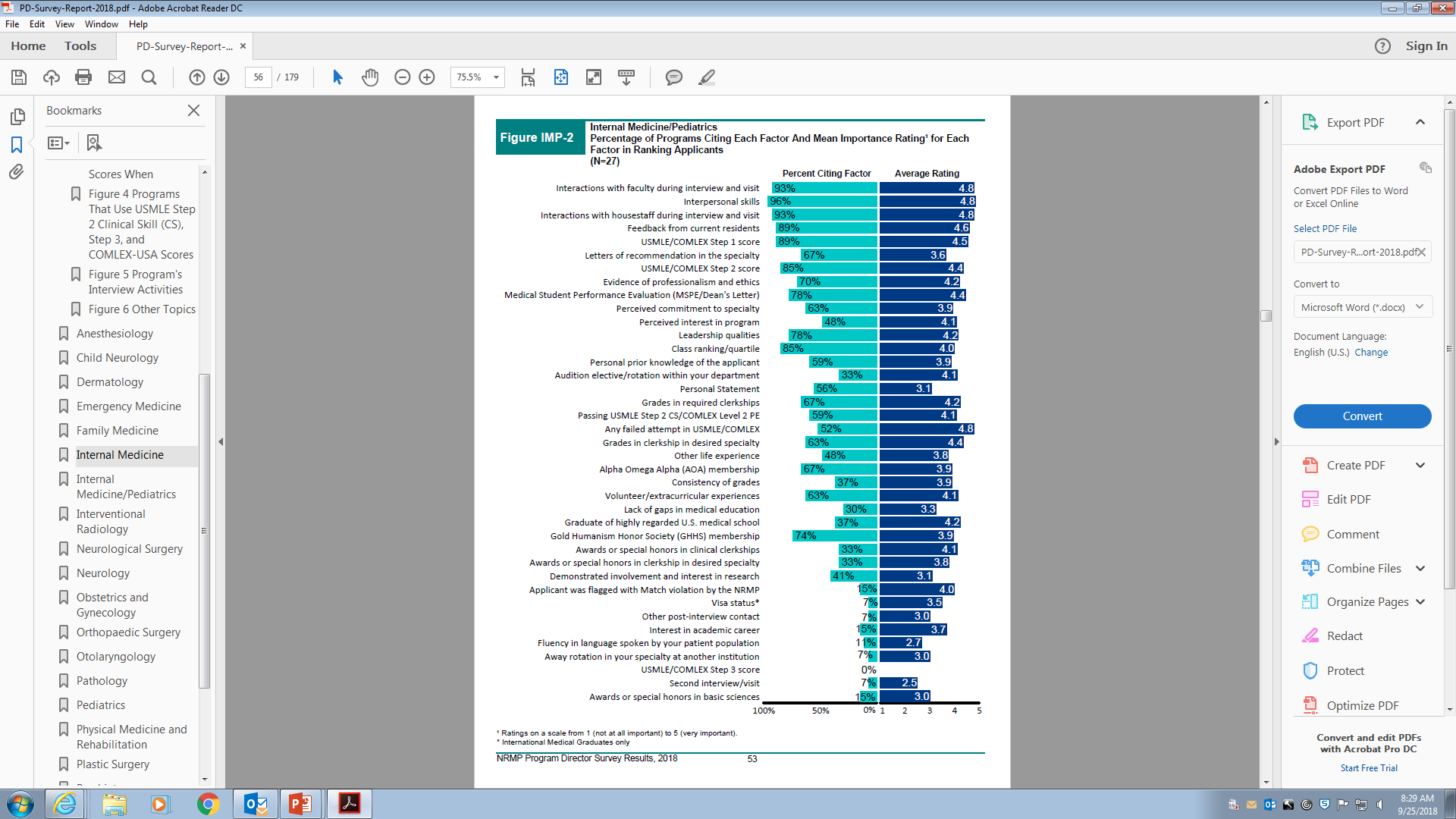 PREPARE!!!
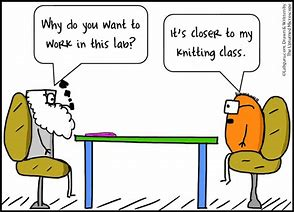 Know the program.  You picked them first, remember?
Review the website of the program.
If you get a list of interviewers, read about them as well
People love to talk about themselves most, remember?

Be prepared to ask location specific questions (even if the data was mined in the interview right before)

And be prepared to answer why you were interested in them in the first place
Avoid geography “Oh I just want to live in California”
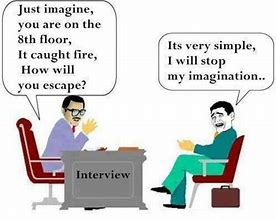 Prepare!!!
Know thyself.  They picked you too, remember?
Know an answer to your strengths and weaknesses
Know an answer to why you’re doing what you’re doing
Have a concept of who you want to be when you grow up (but don’t be obnoxious)
Have a set of stories prepared for times that you were challenged, stressed, overcame adversity, experienced true joy, had a 180 degree turn in your life, were sad, were happy
Many programs are moving to interviewing more like your medical school interview
Have a “model” attending in mind.  Have a “poor example of a physician in mind”
REVIEW YOUR DANG CV and PERSONAL STATEMENT.  You should be able to speak to that mess like it all happened yesterday
Same thing goes for your attendings that wrote your letters.
Prepare!!!
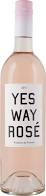 Part of knowing yourself is knowing what you need out of the next 3-7 years

Don’t get seduced by this process.  It’s fun and all sorts of sexy.  
But start making your wish list around your life
F is for the F in?????
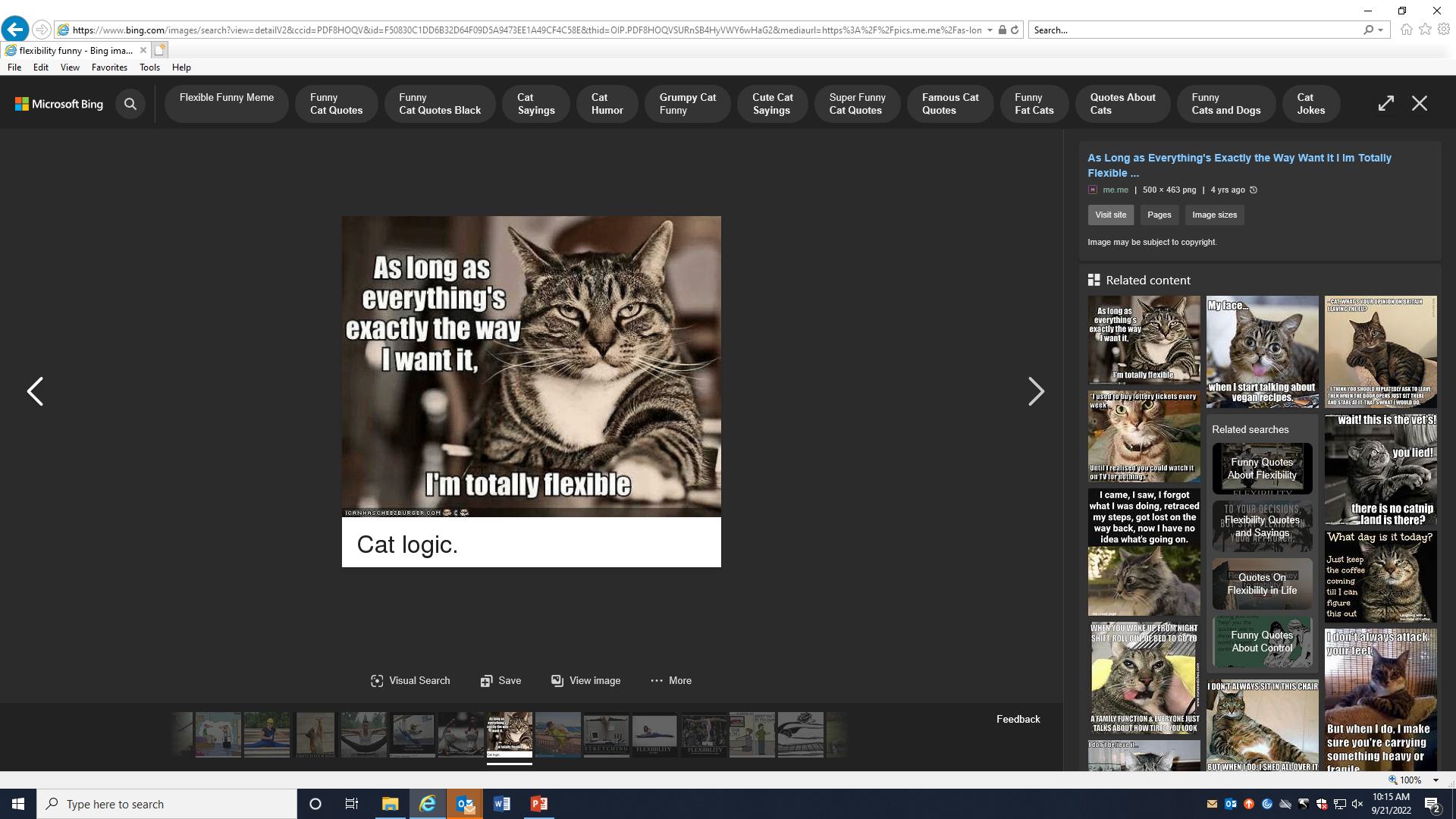 What do I have with me?
Keep an extra CV, personal statement in the room with you
You’d be surprised hope much it helps to reference how awesome you are
A printed agenda for the day
Quick snacks/water that you can pop quickly between interviews
Do NOT eat in front of people, but you will have breaks.
What do I have with me?
Come up with 10 generic questions, and keep them where you can see them
NEVER be the student who does not have questions
Best strength, biggest weakness type stuff
Curriculum, didactics, rotations.  Anything goes
“the residents were talking last night about…” or “I noted on your website”
If you panic, ask about something in their office
This part’s tough…
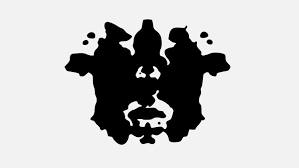 What do I do this weekend???
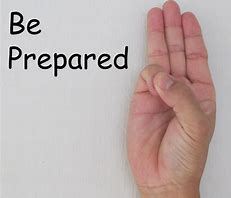 Shopping….
You need (ideally) two whole sets of clothing
Sometimes you’re on the road and a clothing snafu will FREAK YOU OUT.
Dark colors (blue or grey suits), solids
Avoid the “crisp white shirt” and stay away from bright red
No small patters or checkerboard.  Avoid distracting stripes.  
You need to be comfortable
Keep jewelry conservative (both in “dangly factor, and in noise factor”)
If you wear a dark shirt, dark suit, and dark tie, you will look like you are auditioning to be a hit man on the  Sopranos.
What do I do this weekend???
Go ahead and start your “interview wardrobe”, including trying this stuff on
When trying it on--Sit down and see how you look seated.  
How will you iron/steam/press your items

Figure out your interview location and how you will be getting there in your fancy clothes

Get a portfolio.
A nice black leather one
Keep an extra CV, copy of your personal statement in it 
Both to hand out if needed, but also to review if needed
What do I do this weekend???
Mr. Reeve
Ladies
Two suits.  Skirts are fine, pants are more typical.
But if you wear a skirt, it needs to be knee length, don’t make your skirt length your defining factor
COMFORTABLE SHOES
If you take your shoes off during an interview day, we’re gonna think that you’re a sociopath
Clothing repair kit
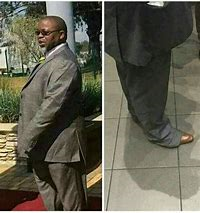 What do I do this weekend???
Men:
Suit.  Newly or retailored.  Nothing says sloppy like poorly fitting suit
Two shirts.  Get them dry cleaned when they start to look messy
Two ties (cause of the alfredo sauce on the pasta).  Maybe skip the bowties for this.
Dress shoes. Shoe shine kit.  People look
Small sewing/button repair kit
It’s not just for them… It’s for you too.
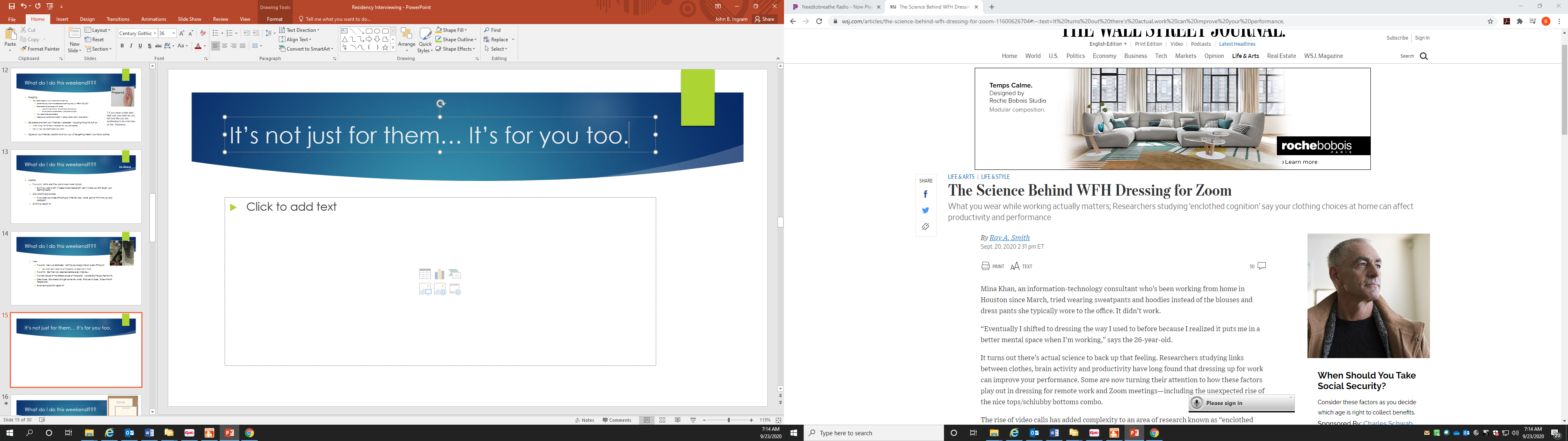 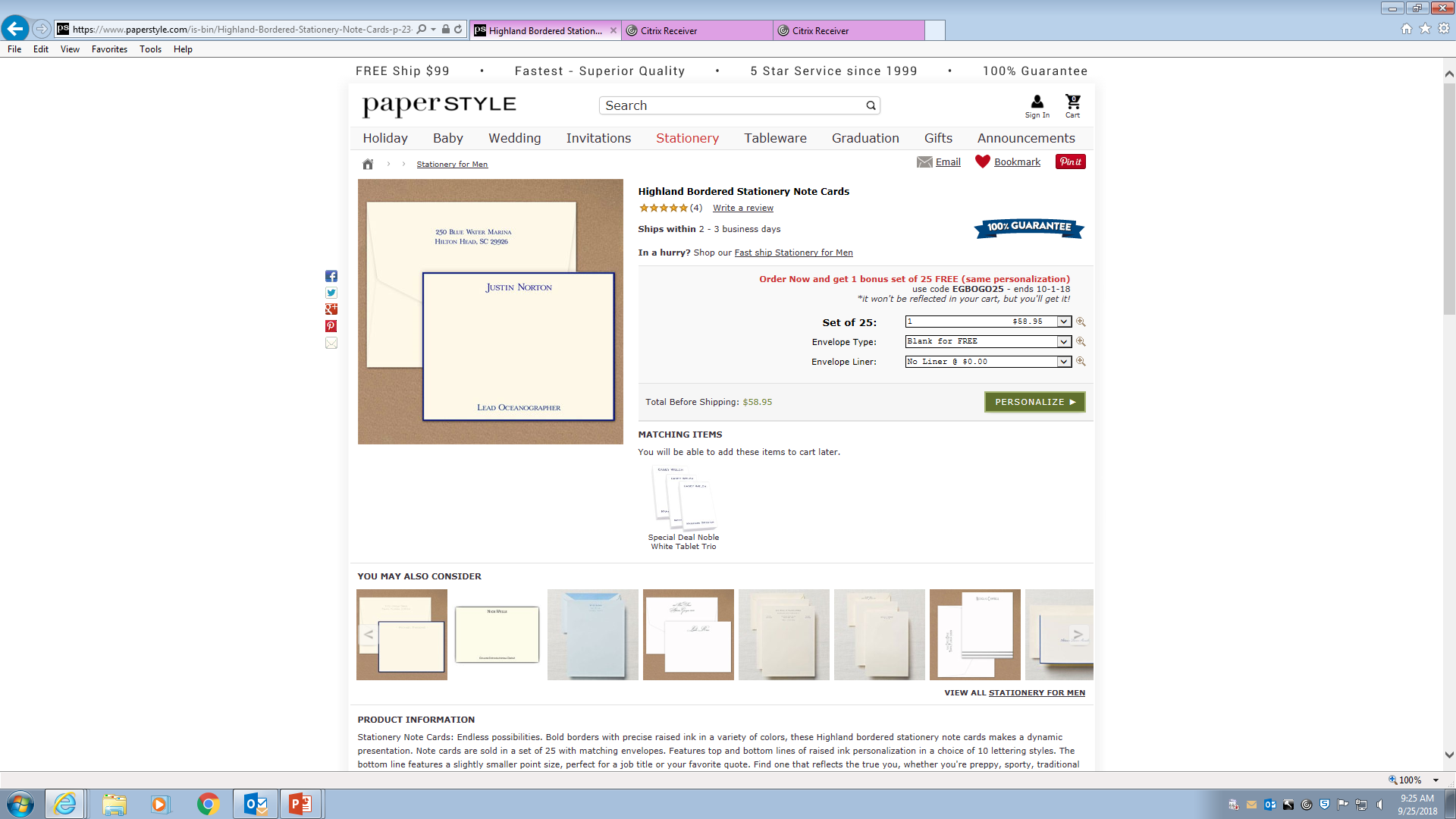 What do I do this weekend???
Buy some stationary
Thank you notes are nice.  Thank you notes with your name on them are better
Go ahead and buy stamps

Check your social media profiles for “shenanigans NOS”
60% of programs now report scanning social media profiles prior to
building their rank list
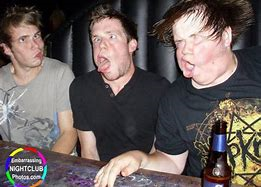 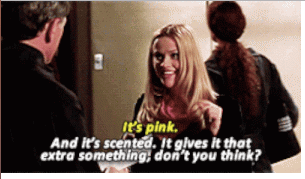 Personal Affects
You are so special.  And they’re gonna love you for you.

Don’t make them remember your clothing or neck tattoo or surroundings on video
This isn’t the time for hot pink suits or ties with Disney characters on them

Be unique for your personality.  There’s plenty of time for personal expression once they’re paying you a salary

TURN OFF your cell phone.  It is so disrespectful, and there really is no “safe time” to check it that day, except in the bathroom
If your texts and things come to your computer, turn that off too.
General rules
Go ahead and schedule haircuts for Oct and Nov/Dec (or more if needed)
Clean your fingernails
Limited jewelry
No exposed tattoos
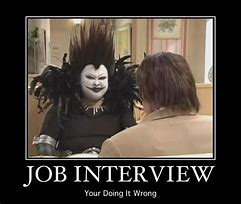 When does the interview start?
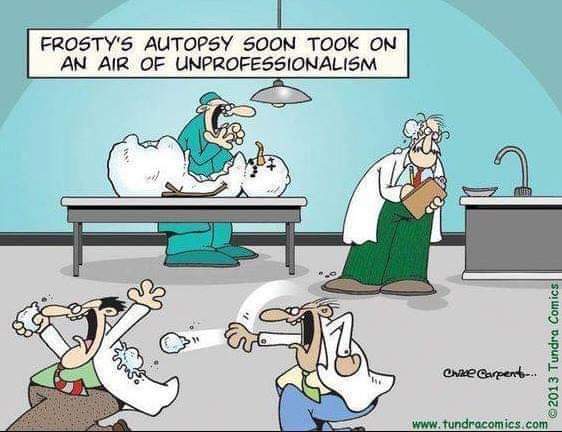 It’s already started with your emails.
WE ALL TALK TO EACH OTHER……  Don’t be fluffy.

Residency events before the interviews are SO important
They might not ensure your match there, but they can certainly block it
Be pleasant, be outgoing, under no circumstances are you allowed to get hammered. 
You don’t have to ask questions about the program, or even get a lot of information that night, it’s just about being pleasant and present
See if they’re “your people”
Fit is the #1 thing that will ensure a successful residency experience

Be on the lookout for “miserable people”
Who is what???
Program director—a physician in your field and the leader of the residency program
Many programs will also have an associate or assistant PD

Program administrator—part den mother, part camp counselor,  part administrative assistant.  You need this person to like you.
Their opinion counts for A LOT
They will be your guide through residency there if you match
Be nice!
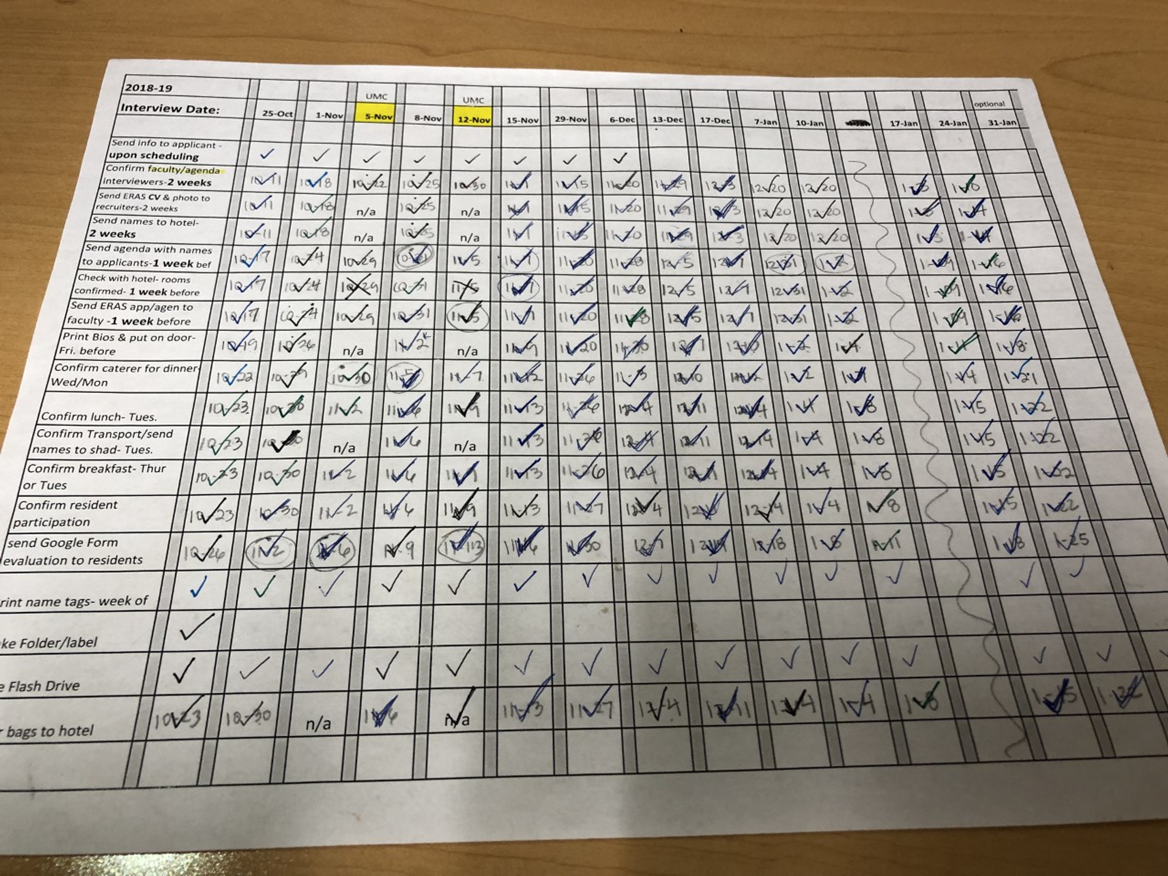 Interview days
Typical start with breakfast at the hotel or at a sign ins situation

Take some breakfast bars with you just in case
Don’t do this hungry

Lunch will be provided

Most days are several interviews with key faculty and then a tour
How do I interview?
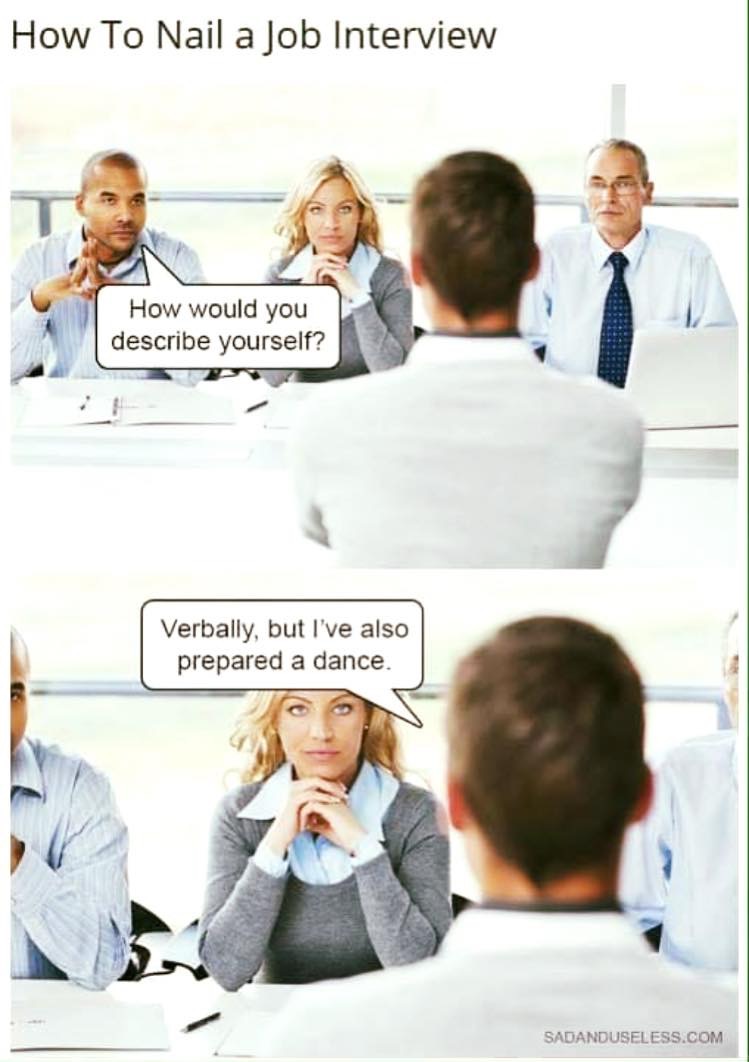 Always introduce yourself, 
Immediately thank them for their time today
On ounce of courtesy is worth a pound of “being impressive”
Practice (and ask for feedback) your nonverbal behaviors
Eye contact.  Make it, but don’t drill a hole in the back of their head with it
Keep a resting smile during the interview
Actively listen.  Nod, raise your eyebrows in pleased surprise.
Keep your hands in your lap and away from your face (sit on them if needed)
Don’t fidget
General rules
5 minutes early is on time
There WILL be electronics snafus.  Don’t be the rate limiting step.
Remember—the interview is in THEIR time zone. 

Understand your itinerary very well.  

Have the phone number for the program admin handy.  If something goes wrong then just call.  They understand.
IF YOU GHOST THEM THEY WILL REMEMBER YOU FOREVER
After the interview
Send thank you notes. 
Within 2 weeks
Go ahead and write them that day if possible
Keep the itinerary and write little notes next to each person so that you can remember
Emails are fine, but if you LOVE a program do this:
Hand written letters to program director and interviewers
Hand written letter of thanks to program administrator

Notes should be pleasant, and specific to what you talked about with them, or something that they pointed out to you about the program.  
If you interview early, but love them, consider a late season email telling them again how much you enjoyed your time with them.
Make no promises!!
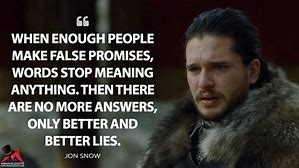 New ideas to prepare for:
Panel interviews
Mini interviews with standard questions
Questions about the pandemic
“what have you learned”
“how has your education been affected”
“Early Interest applications”
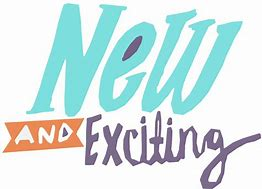 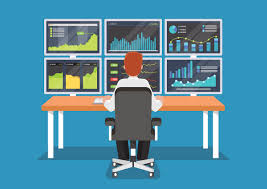 Technical skills (i.e. Set yourself up for success)
You need to know where you are interviewing and you need to practice several platforms at that location
Wifi, wifi, wifi
Record yourself and see how it plays back (practice with your mama or meemaw).  She DEFINITELY wants to be a part of this process 

Not everything is going to be zoom
Download EVERYTHING.  Google Chrome, Explorer, Firefox
Pay attention to what they email you to use
Be conscious of time zones….  800 our time might be 900 their time and now you’re late
Go ahead and know what your zoom/webex/big blue button et al profiles look like
And associated emails…
Fake backgrounds are distracting, real ones are better but need to be “unmemorable”
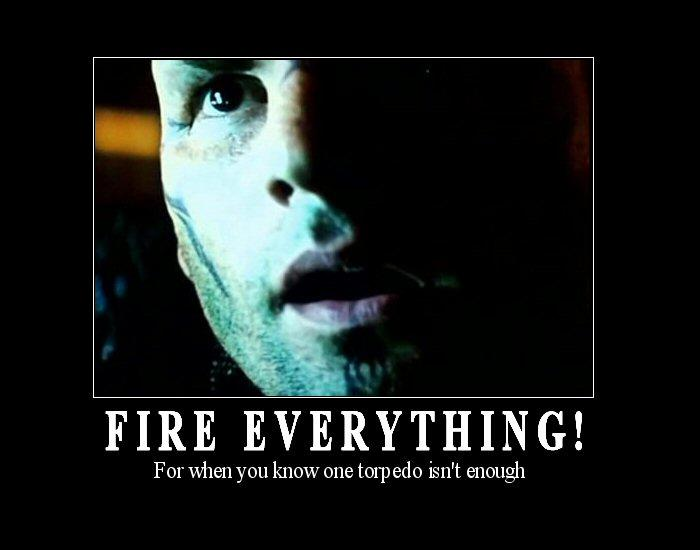 Technical skills
Turn computer off and on before you get started if on campus 
It saves your last wifi, instead of the CLOSEST wifi
ALWAYS have your computer plugged in

Airpods might not work for every platform.  Don’t chose a spot where you’re not dependent on them
Be conscious of echo (a carpeted room is better)
Get comfortable with the mute function

Lighting is paramount.  You want it in front of you, not behind you
Light behind you puts you in silhouette 
Makes camera grainy
Technical skills
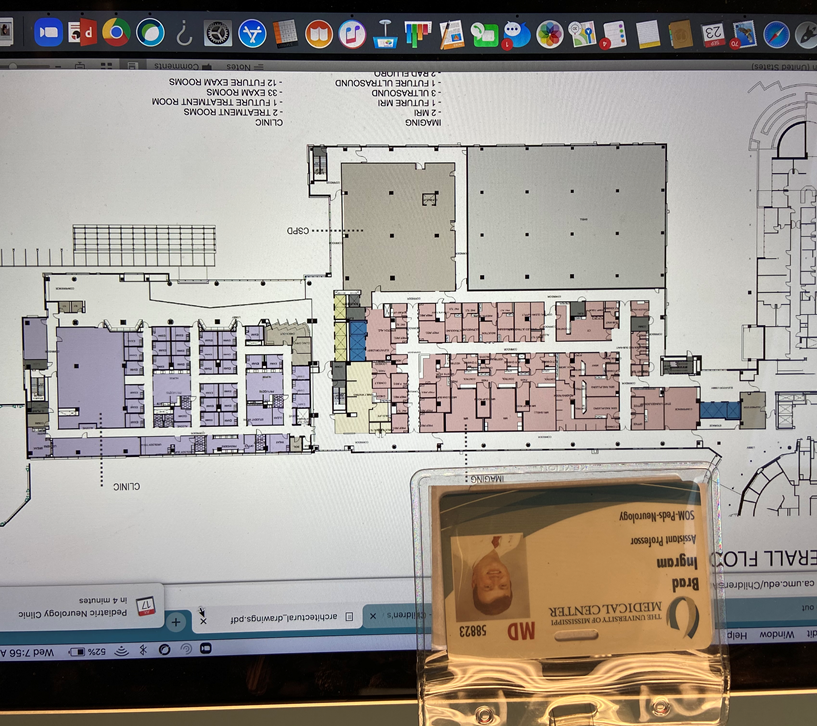 Camera needs to by eye level
Look at the camera
Reposition the speaker view if possible
If not, tape a picture next to the camera

Don’t sit in a swivel chair
Timeline
We get your access to your applications Sept 28.
We’re eager and anxious.  Be prepared to move fast in late Sept and Oct.
Some interview invites will go out literally that day.  
PLEASE confirm that your ERAS email is correct.  That’s how we’ll know you 

Be aware of the “holiday weeks”

Try to do your UMMC interview first or early
Questions!?!?!!?
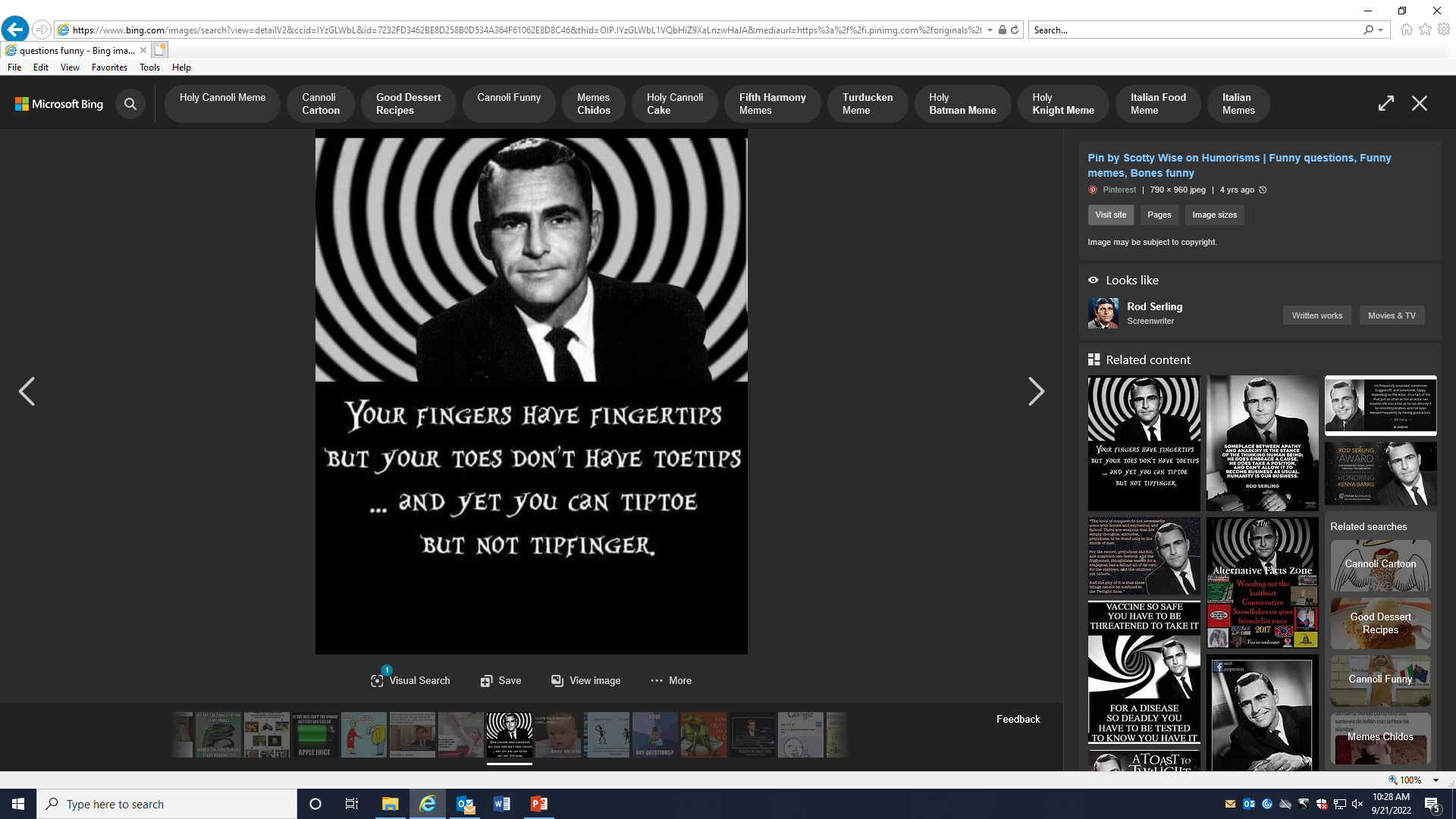